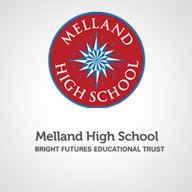 Post 19 Transition Update
June 2020
A message from Mrs roscoe
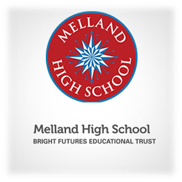 Where are we up to?
We know that this is a strange time for everyone and you may be worried about what is happening with your transition to college so here is some information for you. 
If you have applied for a place at either Loreto, The Manchester College or Bridge college for September 2020 then you have been offered a place from the college and you will be receiving a letter soon. 
The next step of your application is to secure Local Education Authority (LEA) funding. Once a college has offered you a place, they will apply for funding from the LEA and that will determine how many days your placement will be. You may not be offered a full time place. You will receive a letter to inform you of the final decision directly from the LEA before the end of the school year. 
Everyone has been referred to the transition team for a citizenship assessment, this is to offer support for the time that you are not in education. It is important that you contact the transition team on 0161 234 5001 once you have been offered your place to discuss your support package for the other days. 
If you require home to college transport, it is very important that you apply now if you haven’t already. The number to call for more information is 0161 244 1000
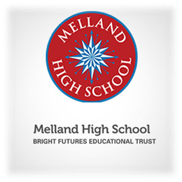 Transition
The situation that we are currently in due to Covid-19, means that the usual transition pathways and visits are not available. Colleges have been working hard to make videos, information sheets and social stories to help new students to get a taste of college life and to know what will happen when they start in September., 

Please click on the links below to learn more and explore what you can do to prepare for college…
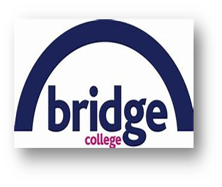 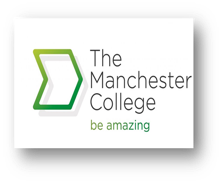 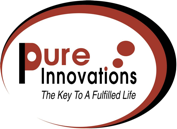 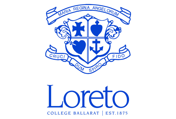 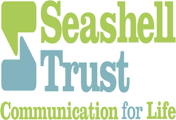 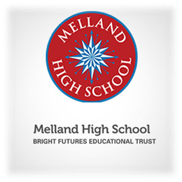 The Local Offer
The local offer is a fantastic resource for young people and their families to explore. It is full of activities to do in their spare time and can be a great resource for people that are not in college full time or for things to keep busy at the weekend. 

The link is The Manchester Local Offer
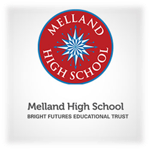 Key Contacts
If you require any more information, please contact the relevant person.  Click the box to take you to the college website.
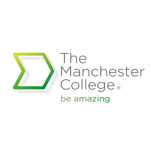 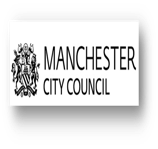 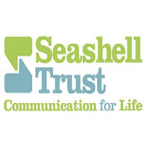 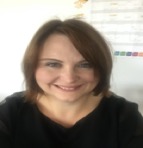 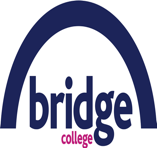 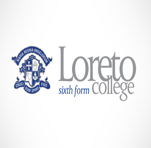 Lloyd Gravell
TMC - Transition Specialist 
Tel – 07545083184
Email –lgravell@tmc.ac.uk
Jo Roscoe
Melland Transition 
Co-Ordinator 
Tel – 01612239915
Email – jroscoe@mhs.bfet.uk
Lloyd Gravell 
TMC Transition Co-Ordinator 
Tel –07545083184
Email – lgravell@tmc.ac.uk
Sally Khan 
Bridge College - Transition Co-Ordinator  
Tel – 0161 487 4293 
Email – skhan@bridgecollege.ac.uk
Lisa Dauber
Seashell Transition Co-Ordinator 
Tel –0161 696 9383
 Email – lisa.dauber@
seashelltrust.org.uk
Debbie Hadfield 
Loreto Transition Co-Ordinator 
Tel – 0161 226 5156
Email – dhadfield@loreto.ac.uk.